Графический редактор Paint
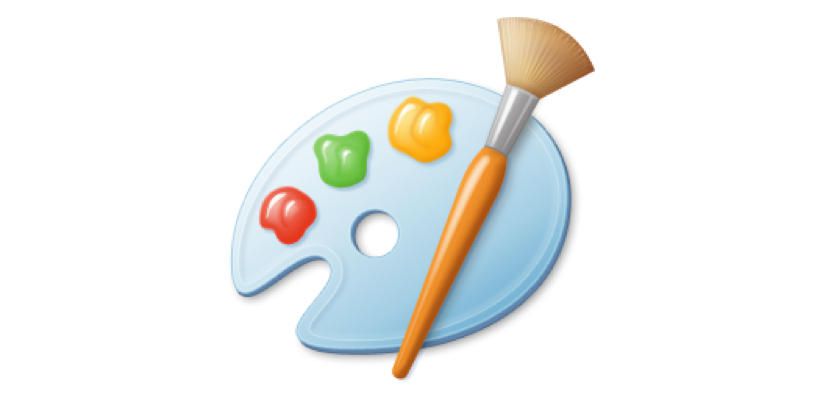 Урок 2
ИНСТРУМЕНТЫ РИСОВАНИЯ
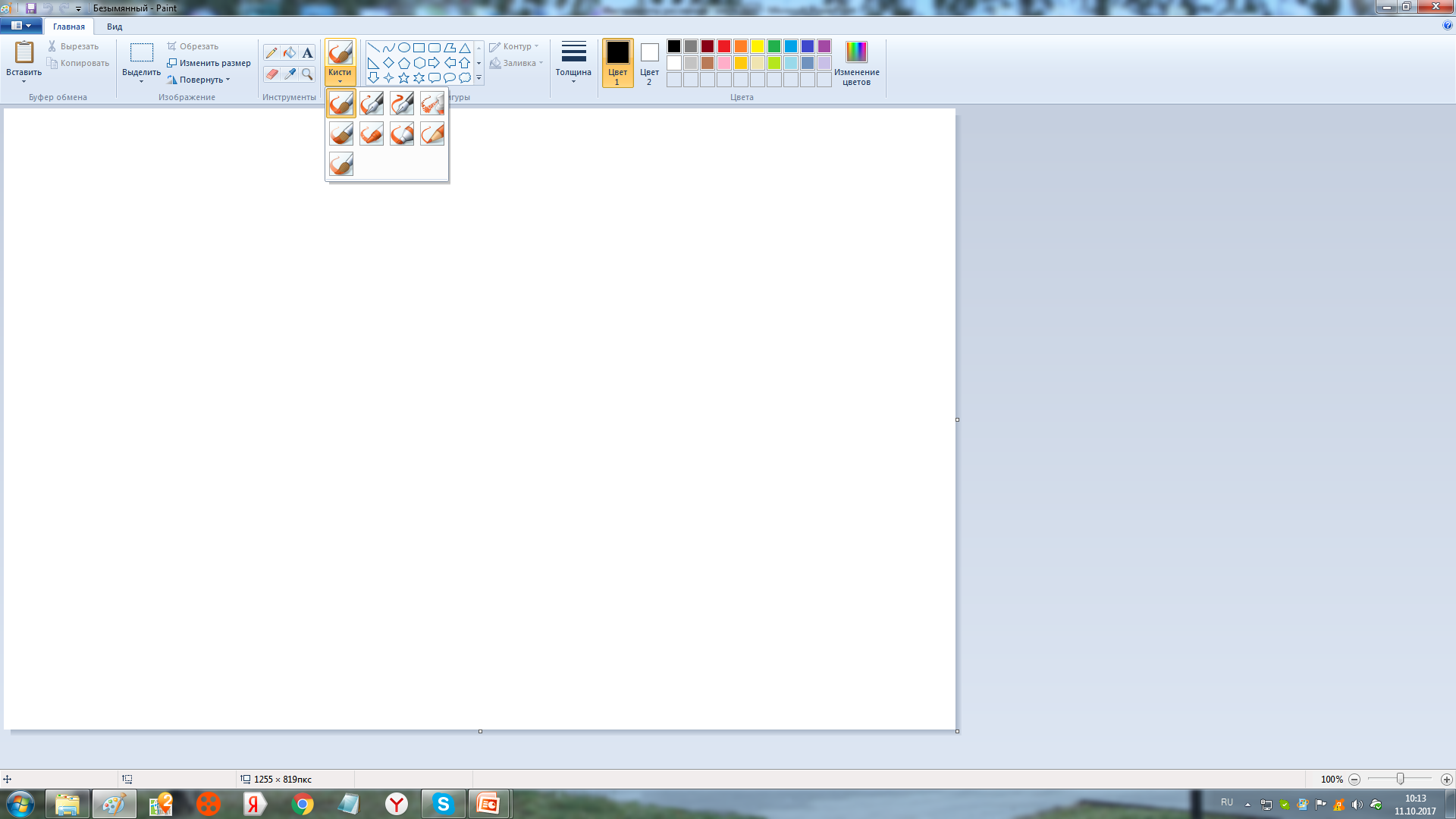 КИСТЬ
Набор кистей
Кисть
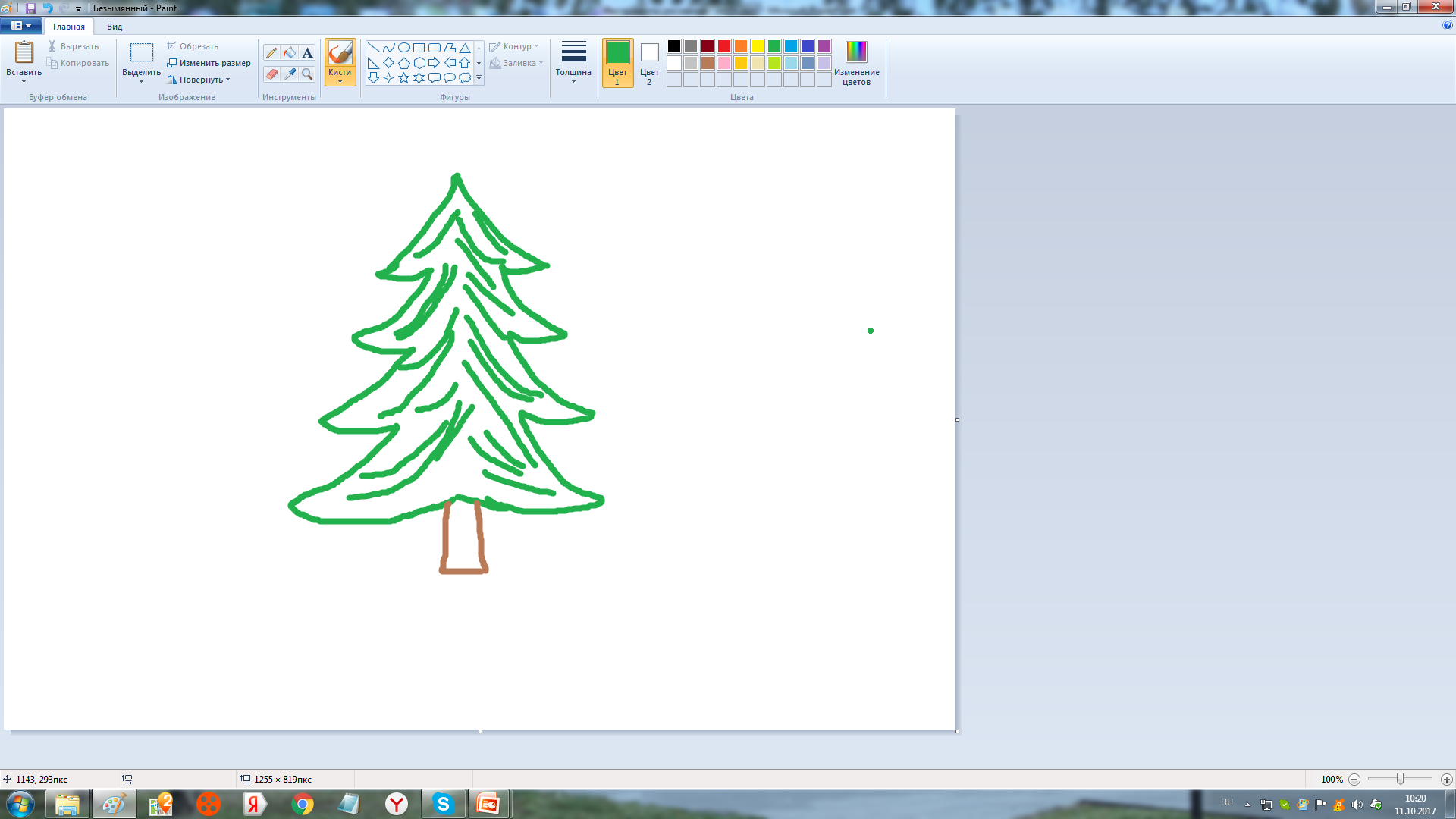 Каллиграфические кисти
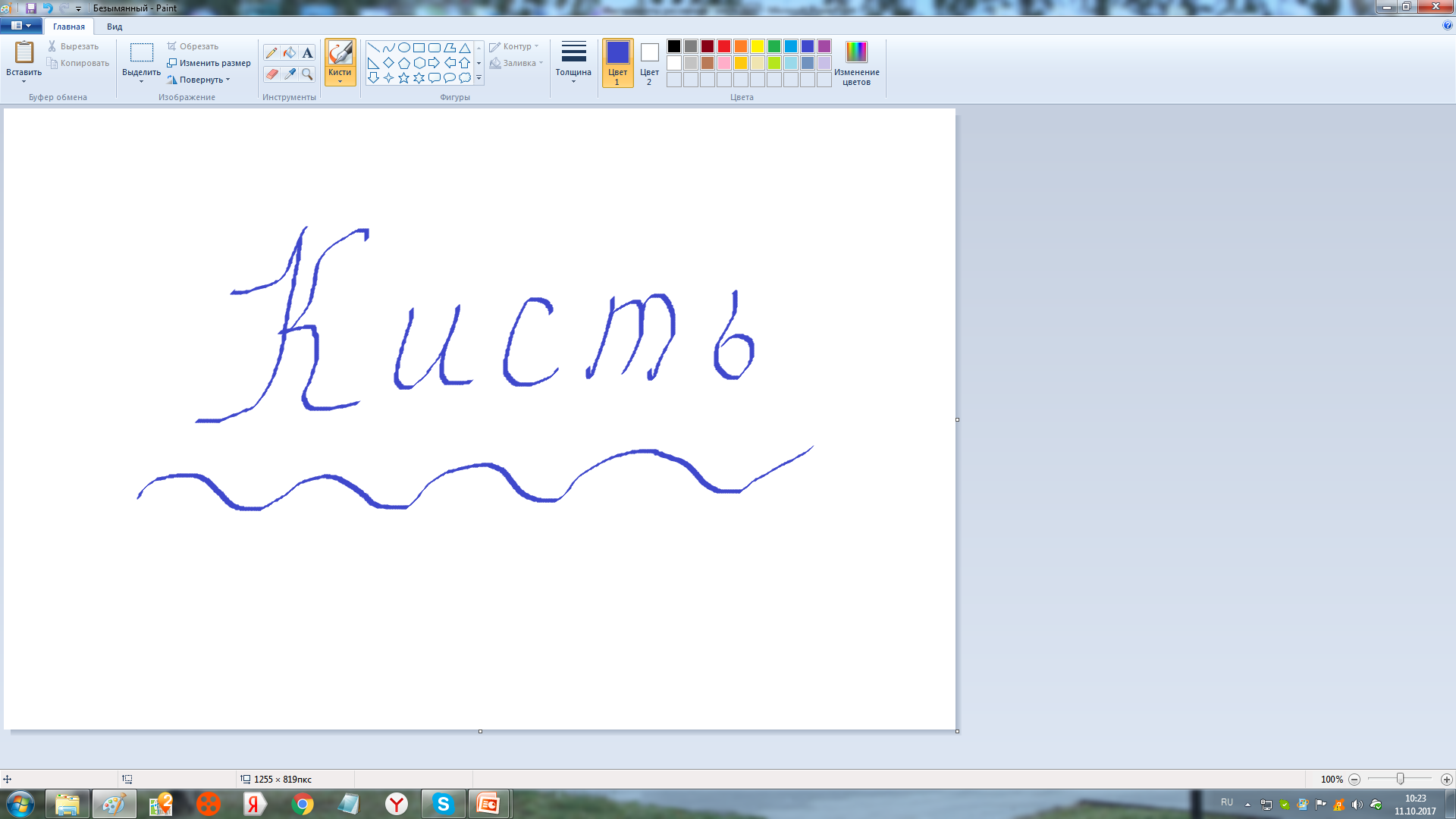 Каллигра́фия (от греч. καλλιγραφία — «красивый почерк») — одна из отраслей изобразительного искусства. Ещё каллиграфию часто называют искусством красивого письма.
Распылитель
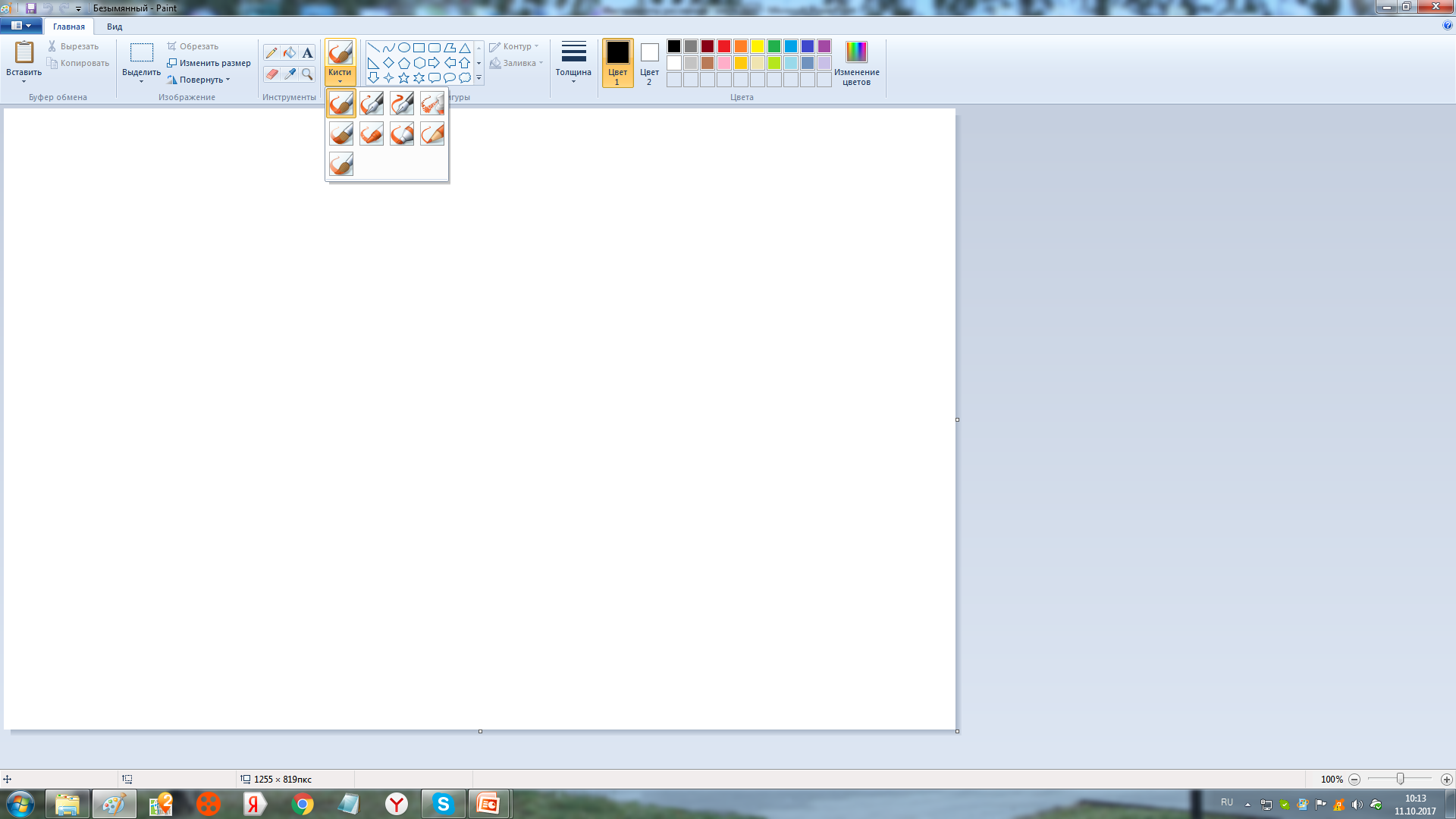 Кисть для масла
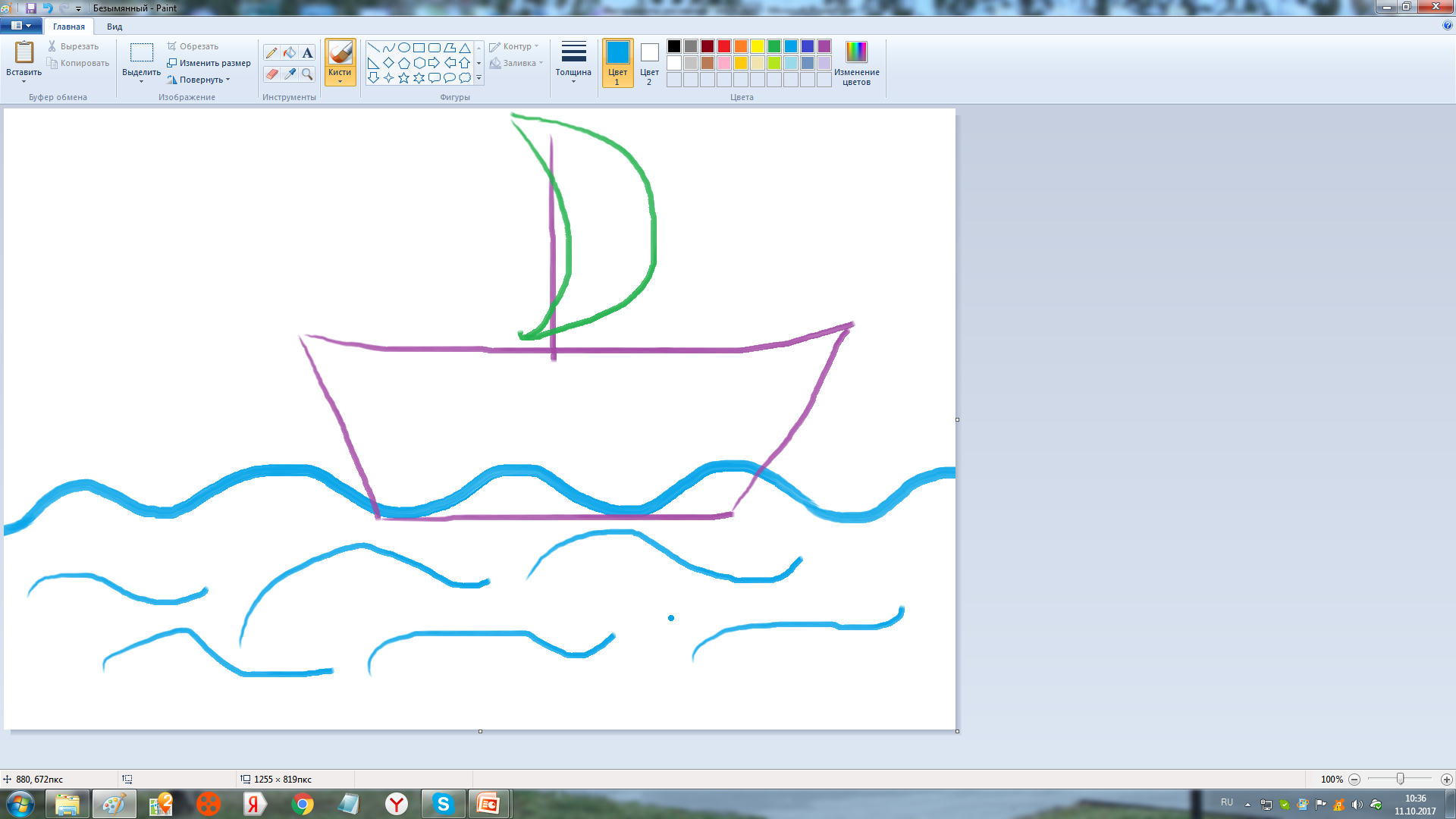 Пастель
Мягкие цветные карандаши для живописи, а также исполненный ими рисунок.
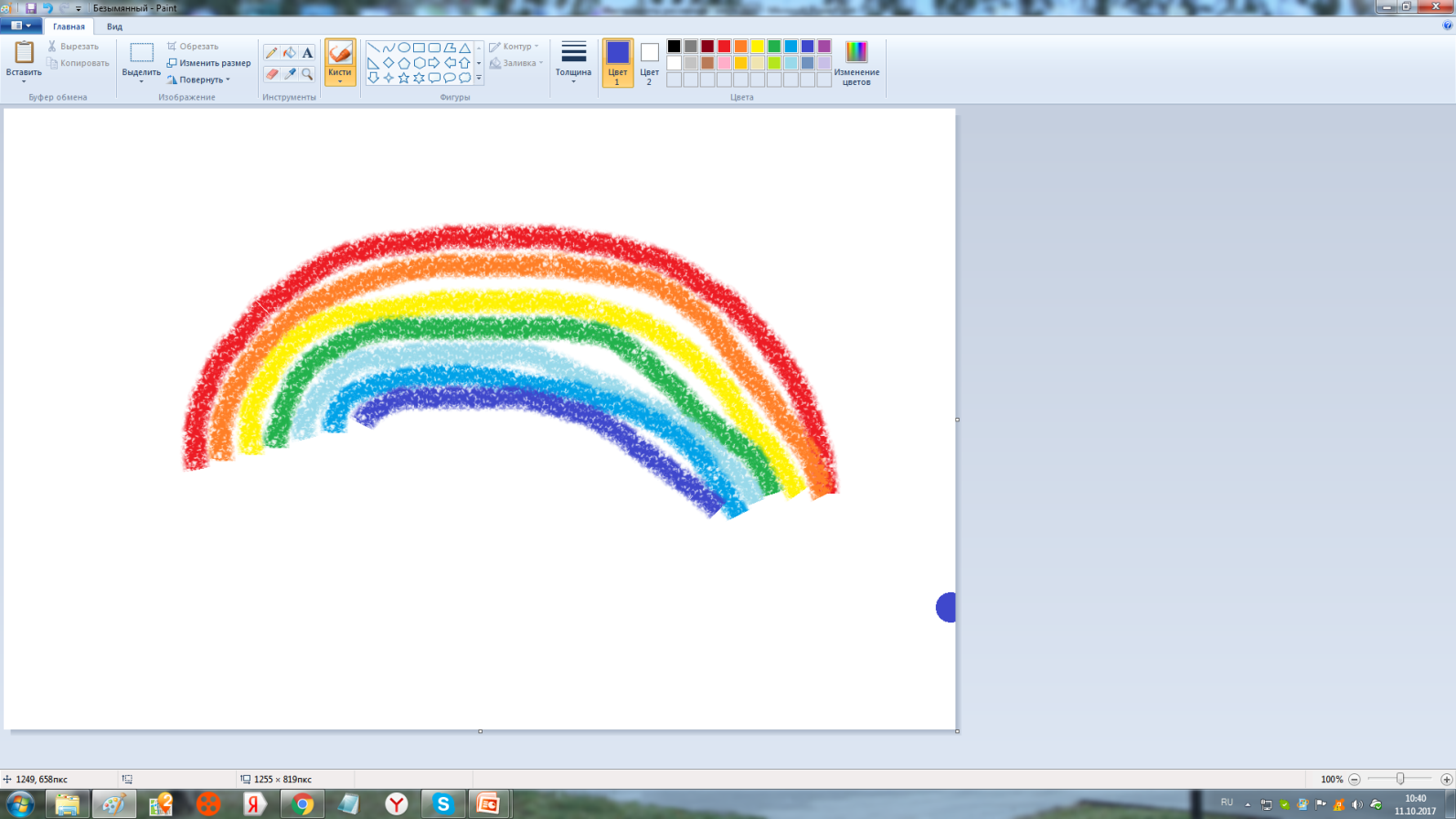 Маркер
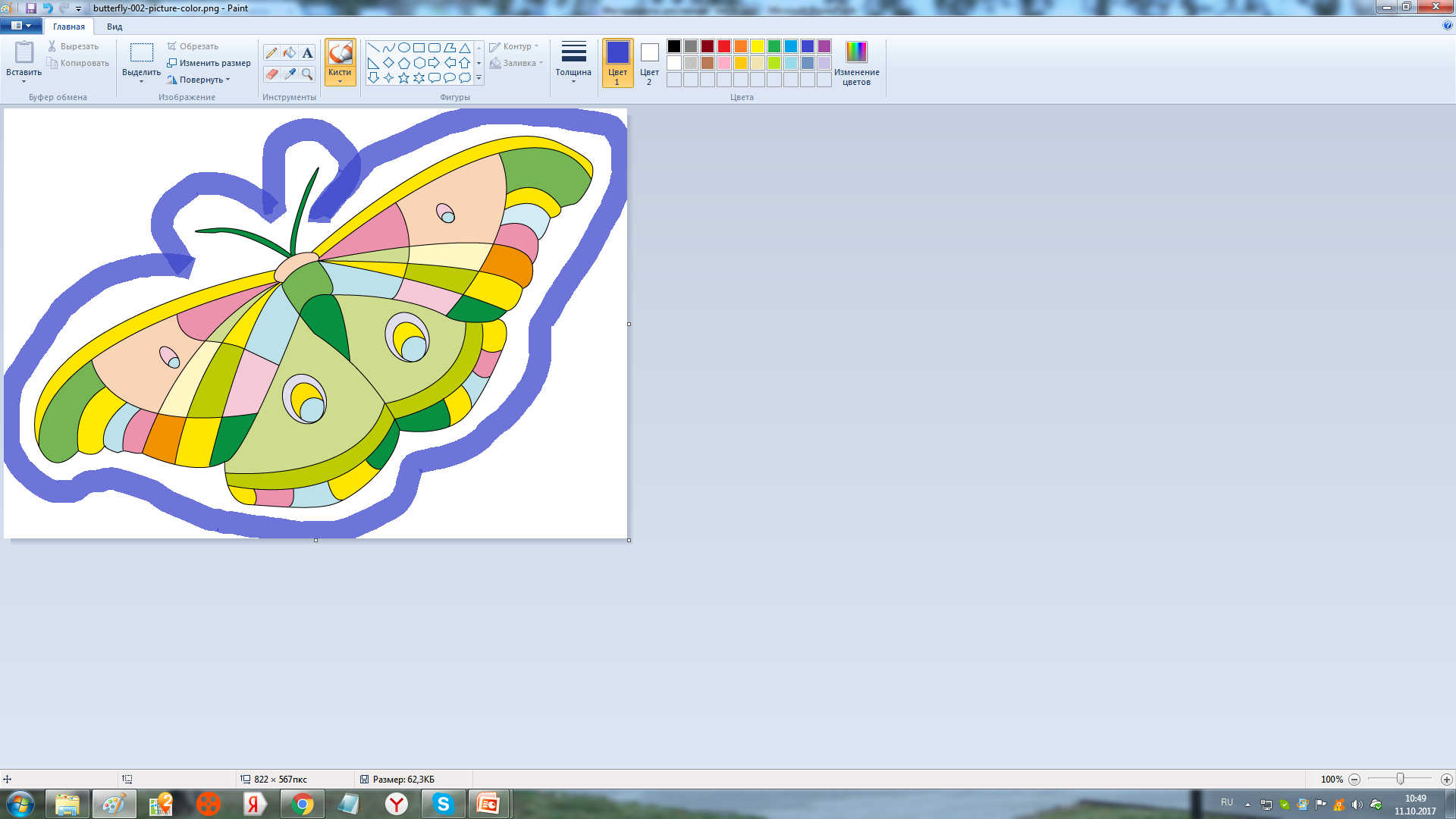 МА́РКЕР - цветной фломастер с широким стержнем для выделения строк, слов или отрезков текста, а также для плакатных работ.
Текстурный карандаш
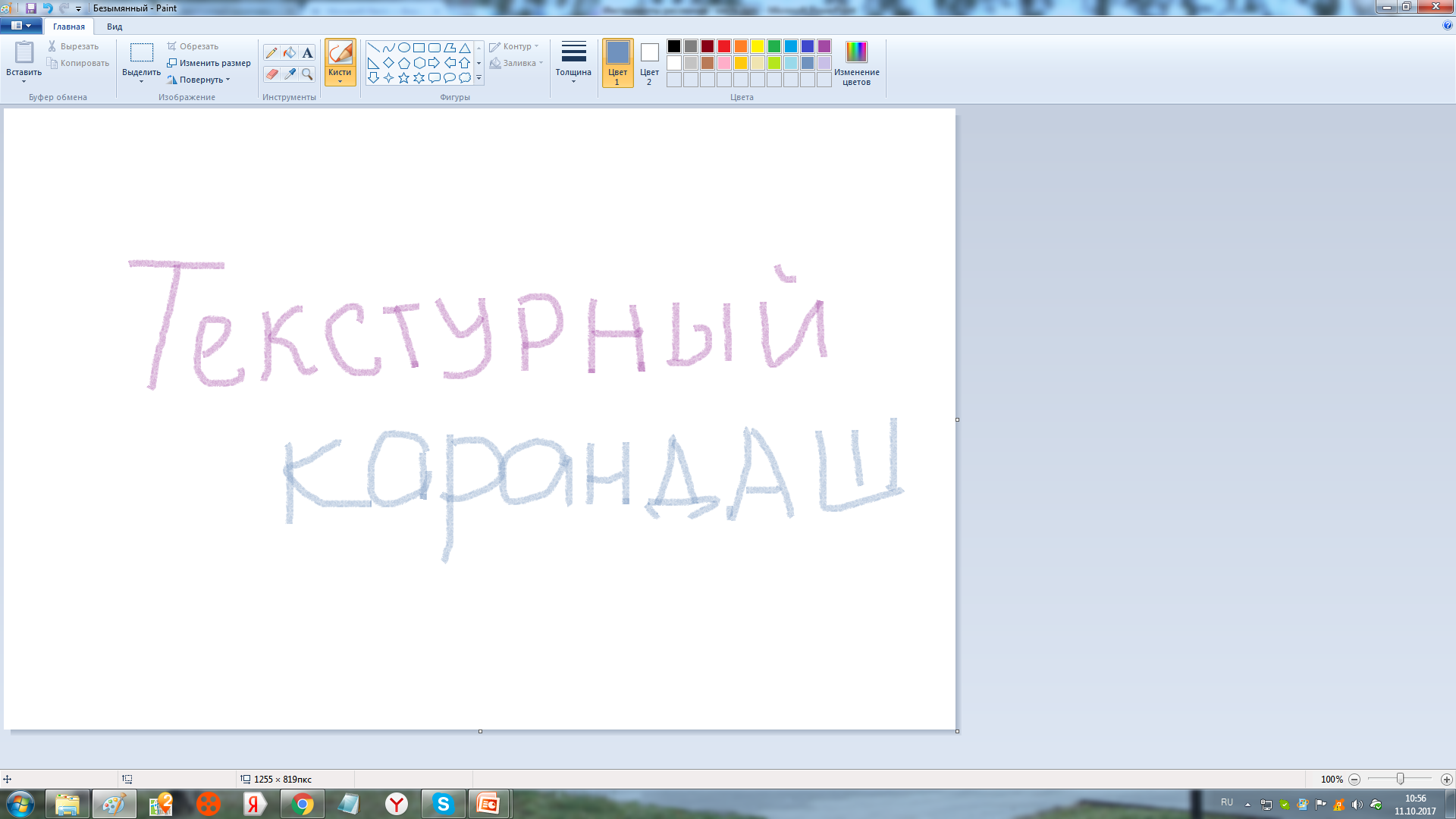 Текстурный карандаш  - тонкая кисть для имитации жесткого карандаша
Кисть для акварели
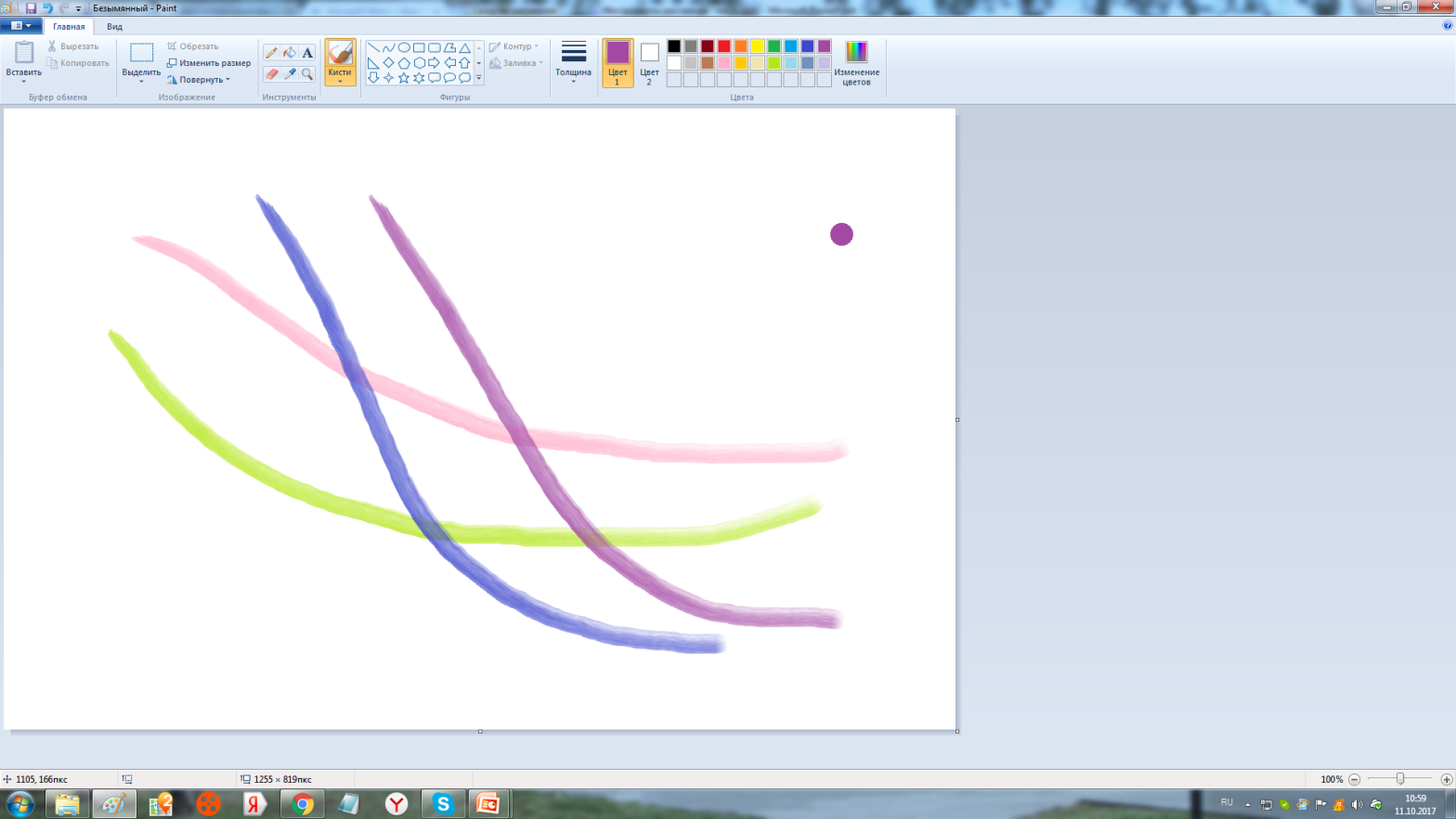 Акварель - полупрозрачная плавная постепенно исчезающая кисть
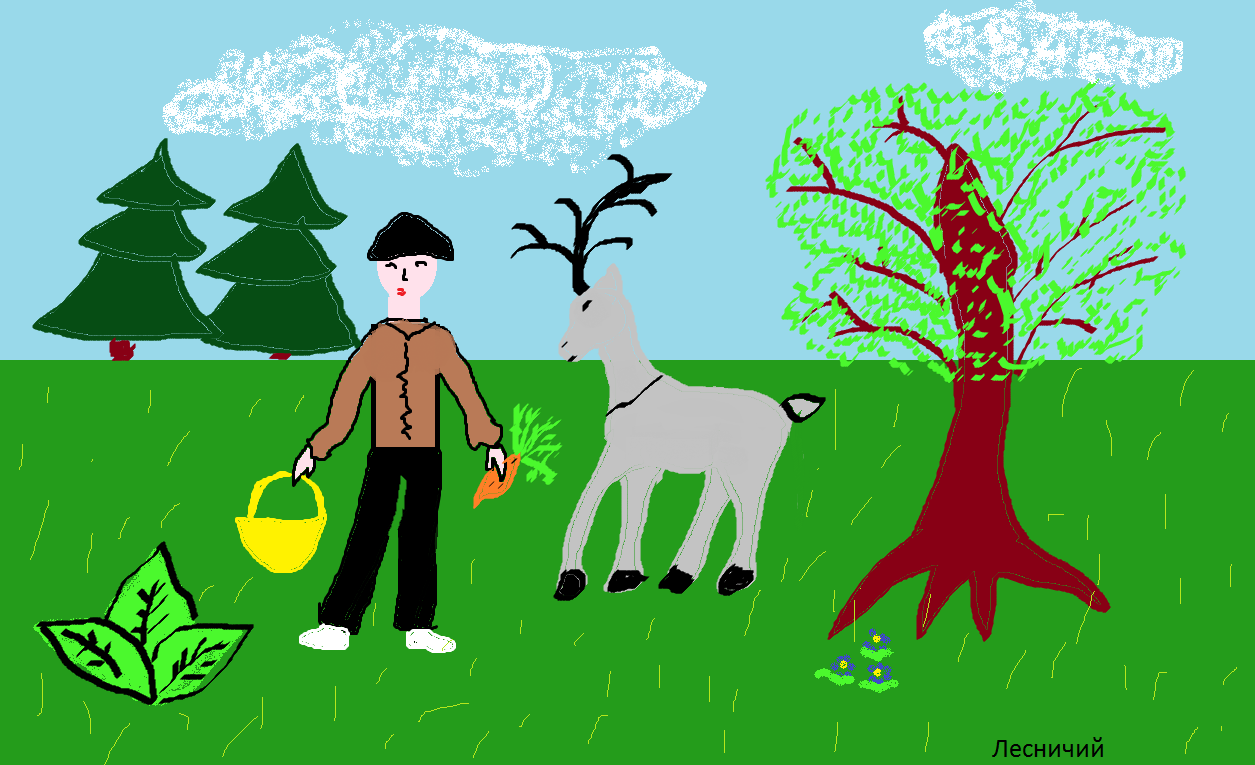 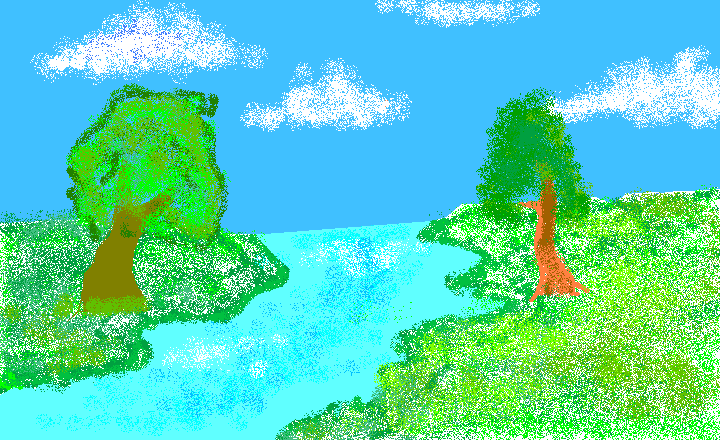 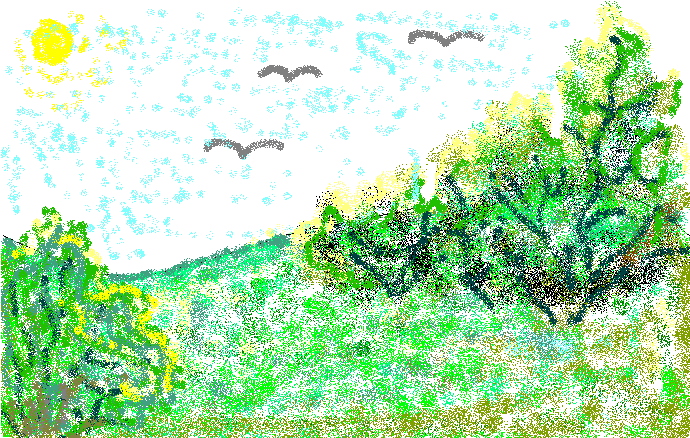 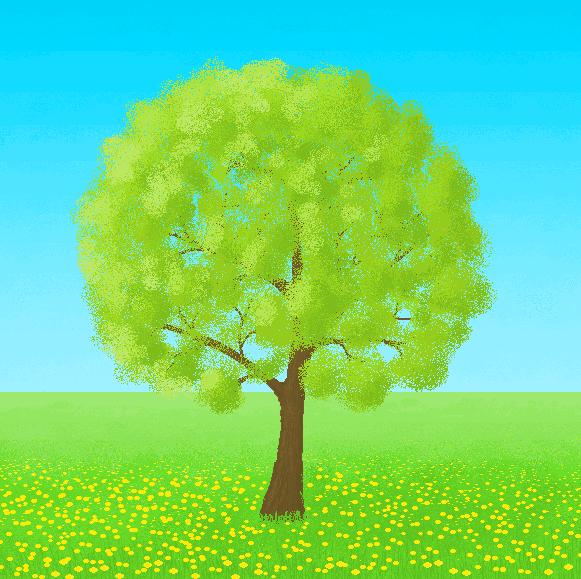